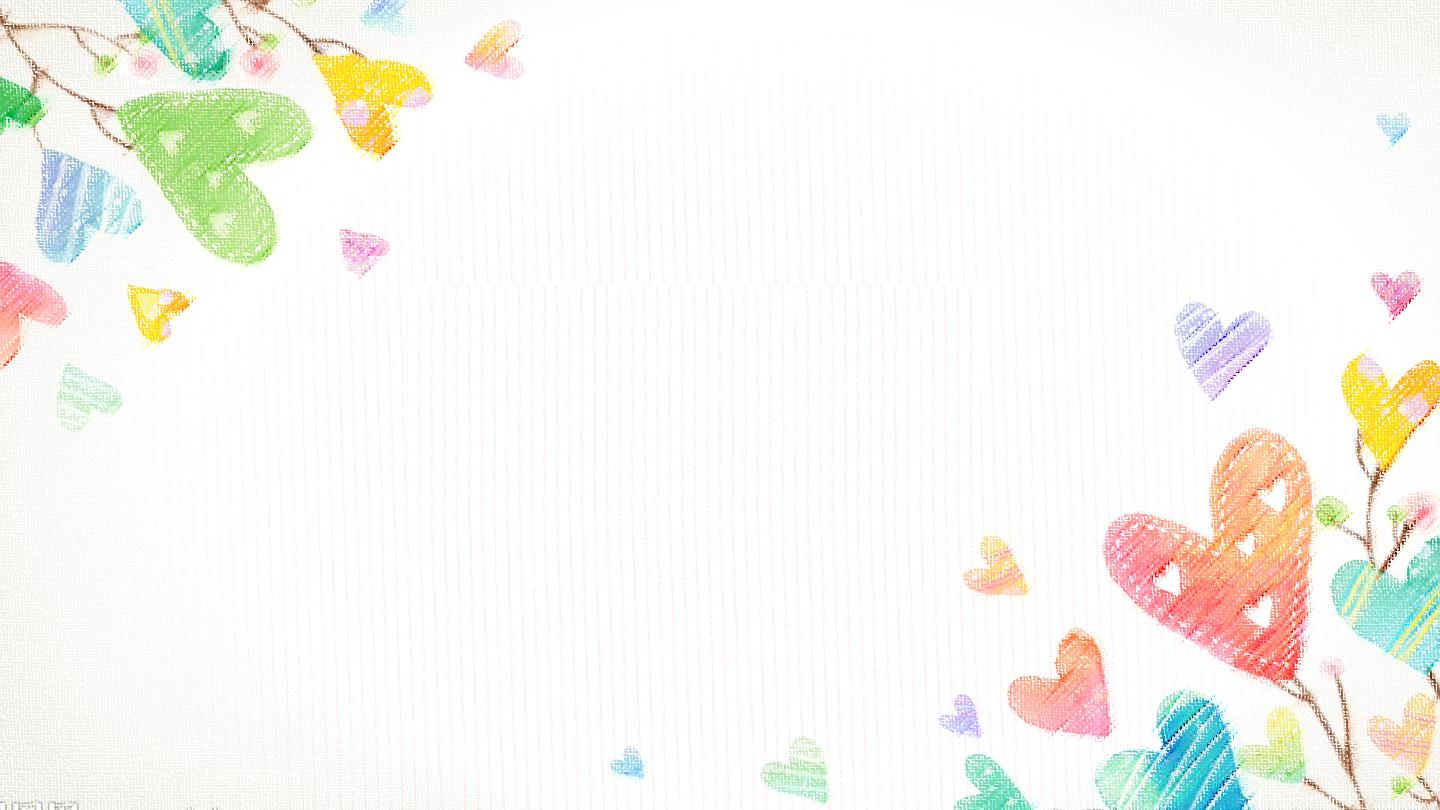 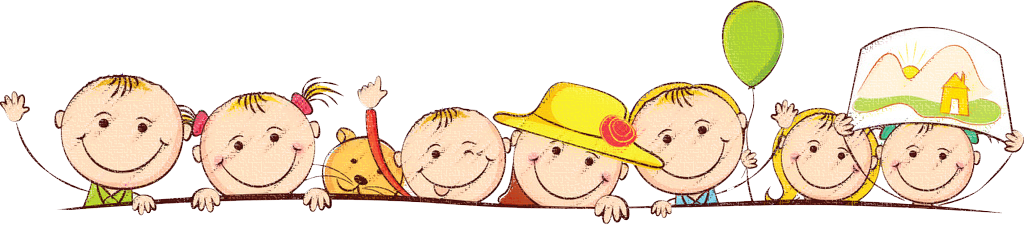 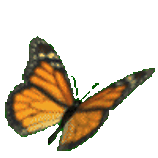 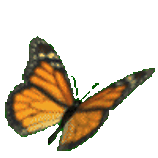 Chào mừng các em 
đến với tiết Toán
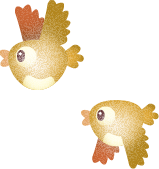 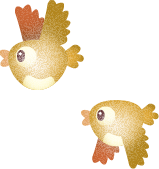 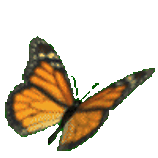 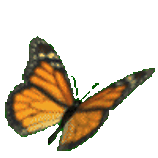 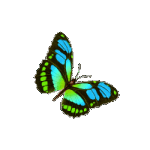 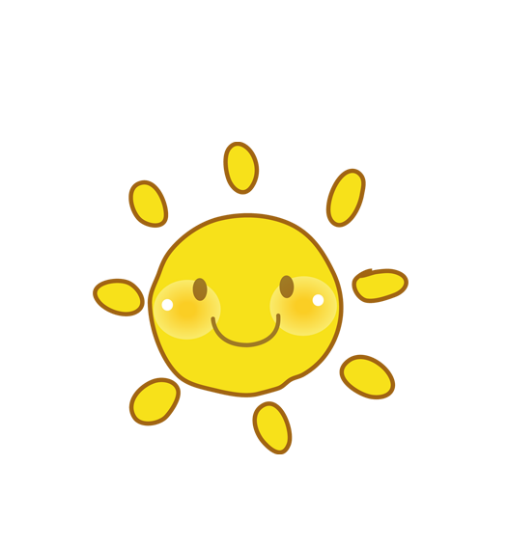 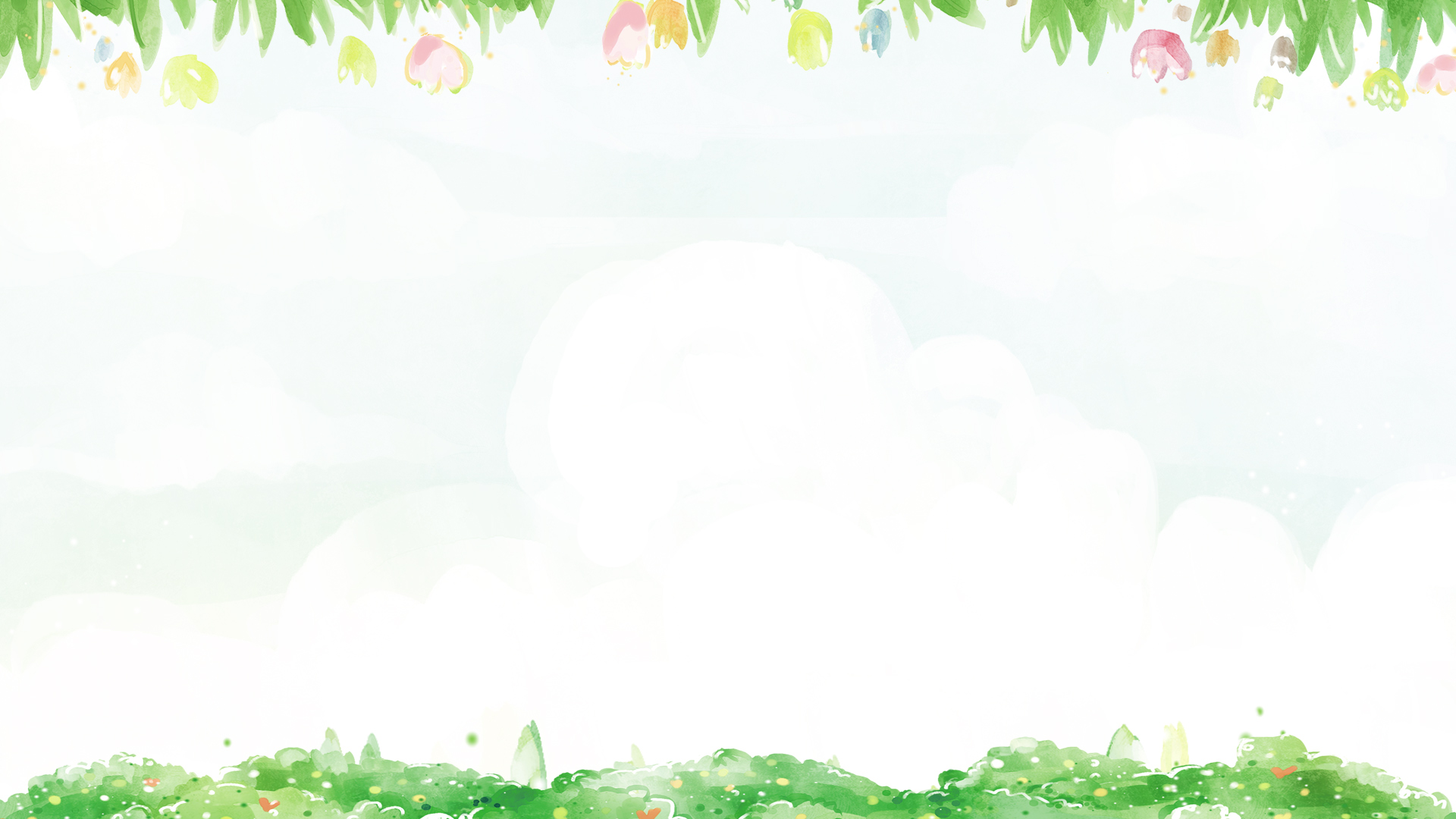 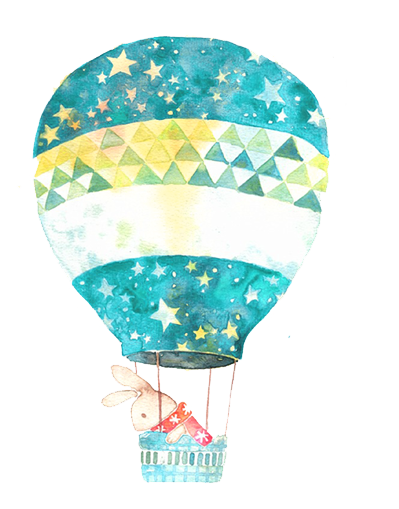 Bài 1: 
Ôn tập các số đến 100
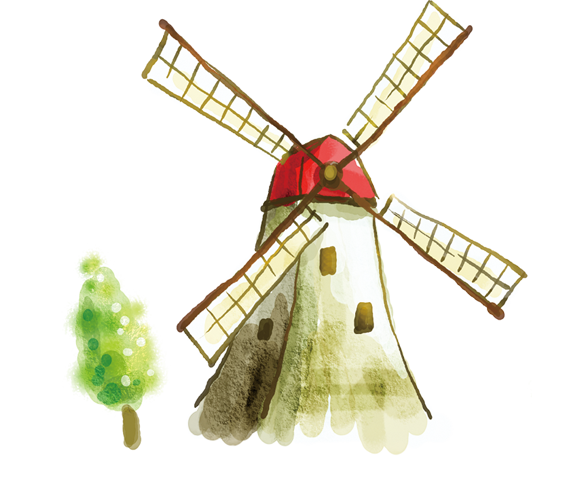 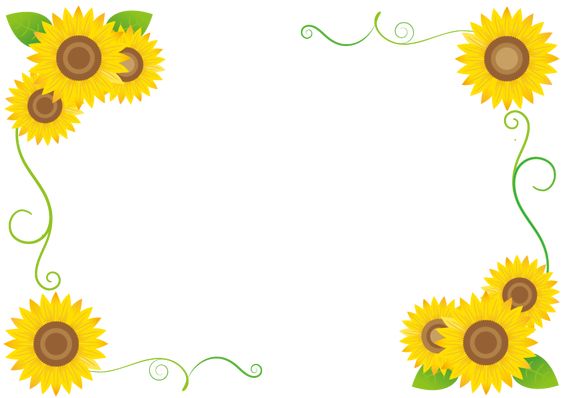 Tiết 3
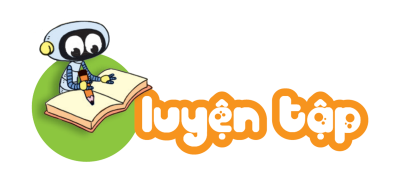 1
Em ước lượng xem trong hình có khoảng mấy chục viên bi rồi đếm số bi trong hình đó (theo mẫu):
a.
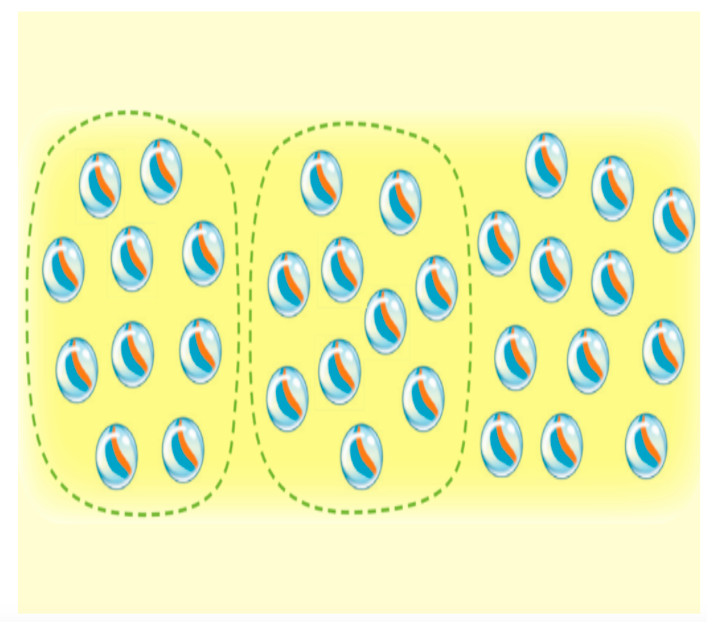 - Em ước lượng được: Khoảng 3 chục viên bi.
- Em đếm được: 32 viên bi.
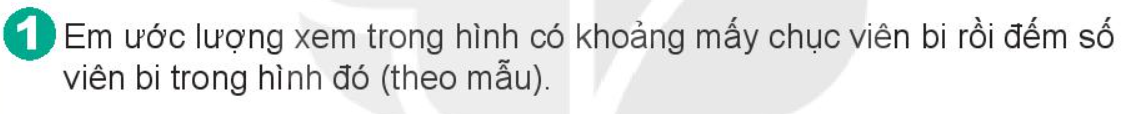 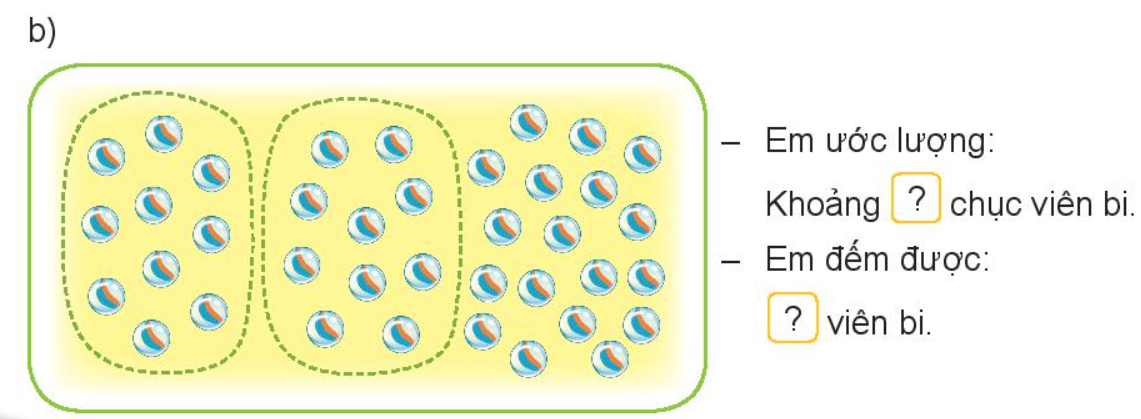 4
38
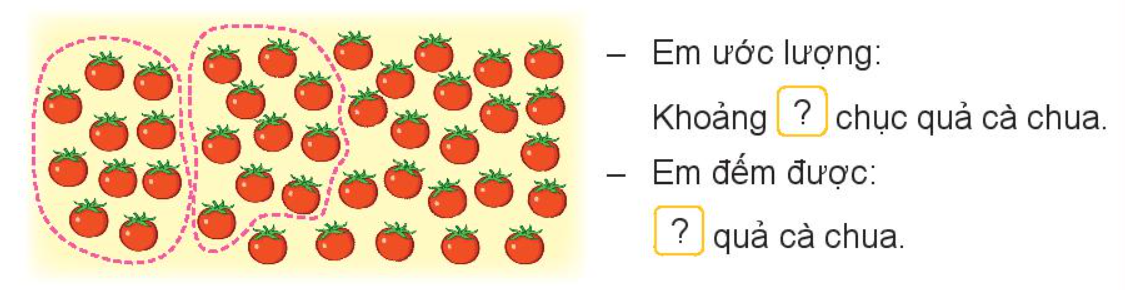 4
42
6
3
Số?
a. Số 87 gồm 8 chục và 7 đơn vị viết là: 87  =  80  +  7
4
5
?
b. Số 45 gồm       chục và      đơn vị viết là: 45 =         +
40
5
?
?
?
63
3
60
?
?
?
3
6
c. Số 63 gồm      chục và       đơn vị viết là:        =         +
?
?
4
a. Hãy lắp 4 miếng bìa A, B, C, D vào vị trí thích hợp trong bảng.
A
B
C
D
4
b. Tìm số lớn nhất ở mỗi miếng bìa A, B, C, D.
76
54
58
36
A
B
C
D
Sắp xếp các số         ,         ,        ,         theo thứ tự từ bé đến lớn.
54,
 36,
58,
76
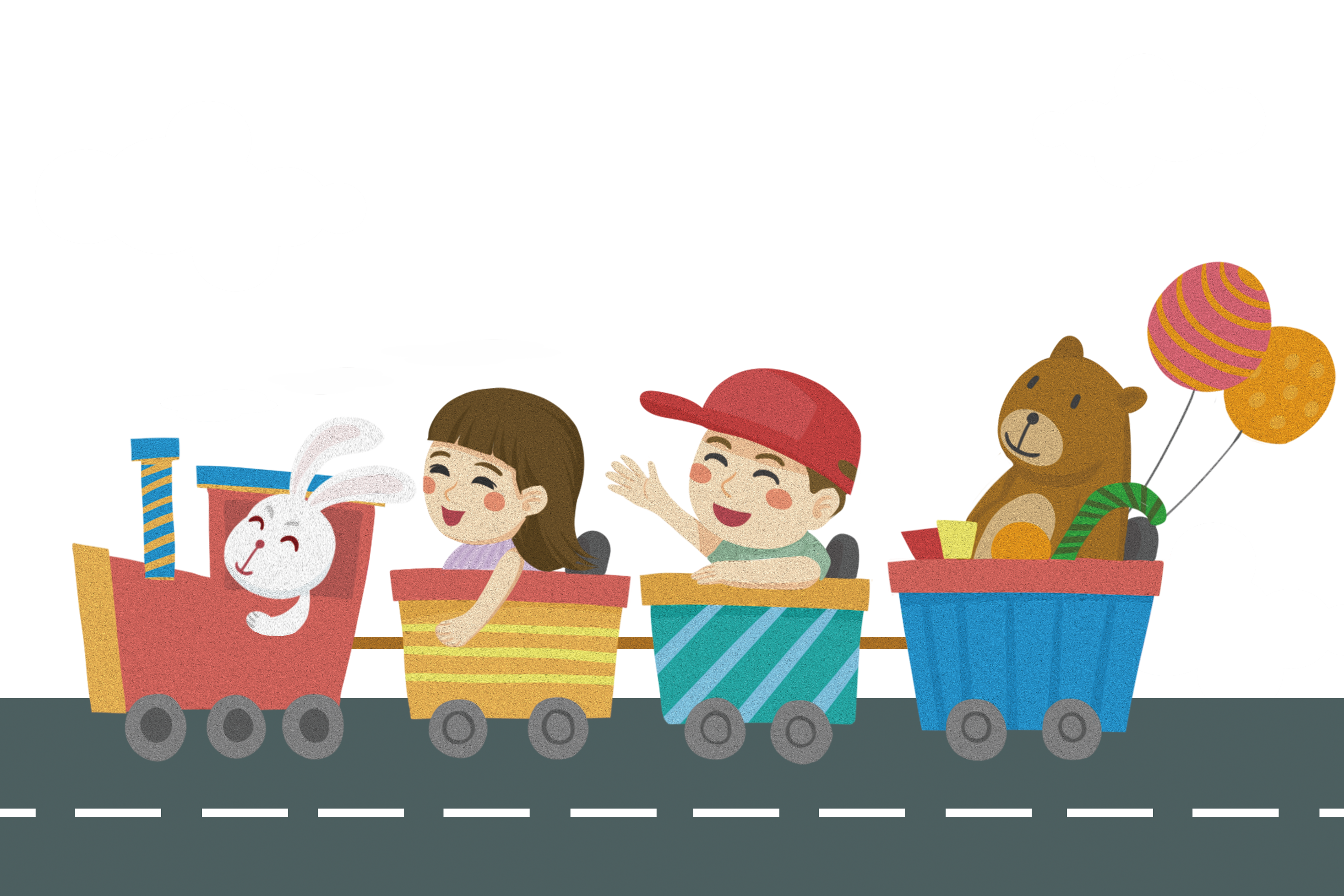 CHÀO TẠM BIỆT